Личностно-ориентированный подход в образовании и воспитании дошкольников.
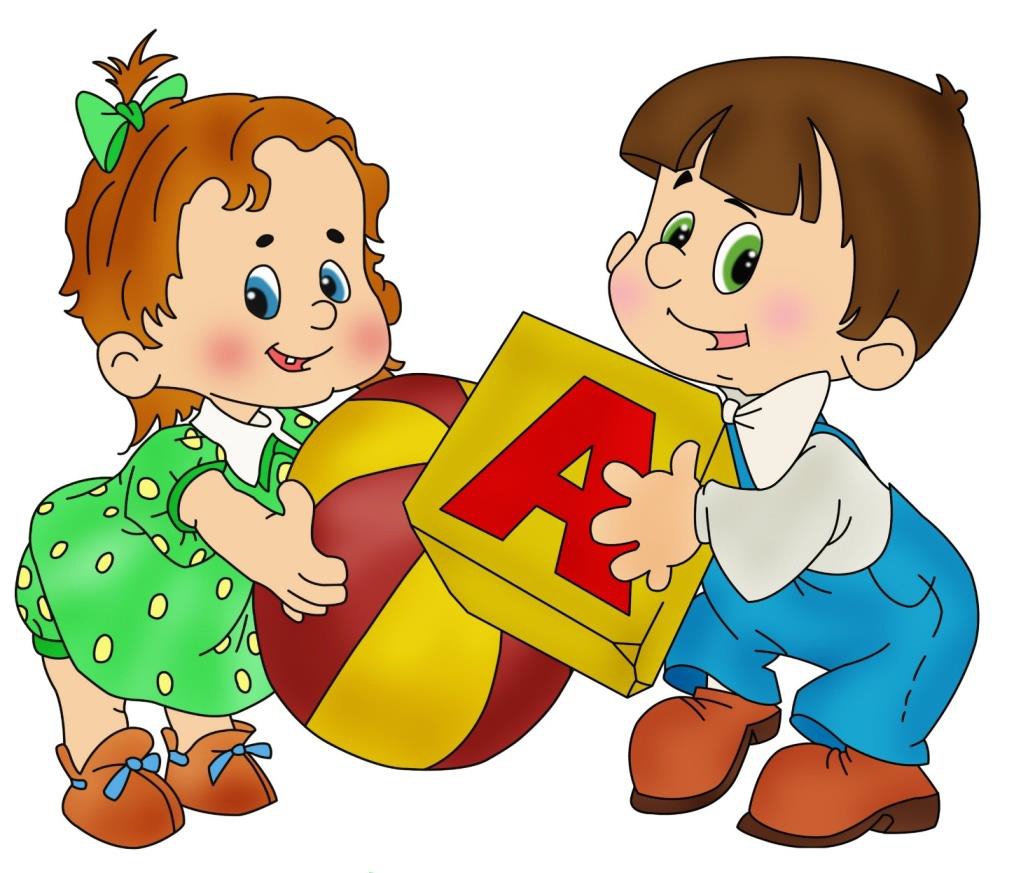 Личностно – ориентированный подход – это методологическая ориентация в педагогической деятельности, позволяющая посредством опоры на систему взаимосвязанных понятий, идей и способов действий обеспечивать и поддерживать процессы самопознания, самостроительства и самореализации личности ребенка, развития его неповторимой индивидуальности»
Цель личностно-ориентированного образования состоит в том, чтобы заложить в ребенке механизмы самореализации, саморазвития, адаптации, саморегуляции, самозащиты, самовоспитания и другие, необходимые для становления самобытного личностного образа.
Задача личностно-ориентированного обучения состоит в том, чтобы научить ребенка учиться, адаптировать его к школе. 
Функции личностно-ориентированного образования: 
- гуманитарная, суть которой состоит в признании самоценности человека и обеспечении его физического и нравственного здоровья, осознание смысла жизни и активной позиции в ней, личностной свободы и возможности максимальной реализации собственного потенциала. Средствами (механизмами) реализации данной функции являются понимание, общение и сотрудничество;
 - культуросозидательная (культурообразующая), которая направлена на сохранение, передачу, воспроизводство и развитие культуры средствами образования. Механизмами реализации данной функции является культурная идентификация как установление духовной взаимосвязи между человеком и его народом, принятие его ценностей в качестве своих и построение собственной жизни с их учетом;
- социализации, которая предполагает обеспечение усвоения и воспроизводства индивидом социального опыта, необходимого и достаточного для вхождение человека в жизнь общества. Механизмом реализации данной функции являются рефлексия, сохранение индивидуальности, творчество как личностная позиция в любой деятельности и средство самоопределения
Методы обучения
 словесные методы (источником знания является устное или печатное слово);
 наглядные методы (источником знаний являются наблюдаемые предметы, явления, наглядные пособия);
 практические методы (дети получают знания и вырабатывают умения, выполняя практические действия);
 активные методы (опрос, развернутая беседа).
стили
Технология  полного усвоения знаний
Разноуровневое обучение
Модульного обучения
Коллективного взаимообучения